Открытый классный 
  час
На тему:   «23 февраля 
                 День защитника Отечества»
       
    Цель мероприятий: 
- формирование дружеских и уважительных отношений между мальчиками
   и девочками в классе, поздравление мальчиков с праздником.
 -воспитывать у учащихся любовь к Родине, уважение к ее защитникам,
  стремление служить Отечеству.
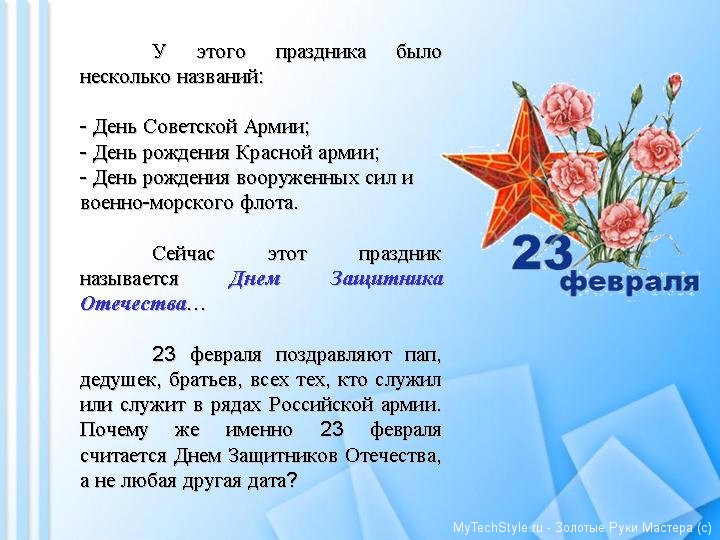 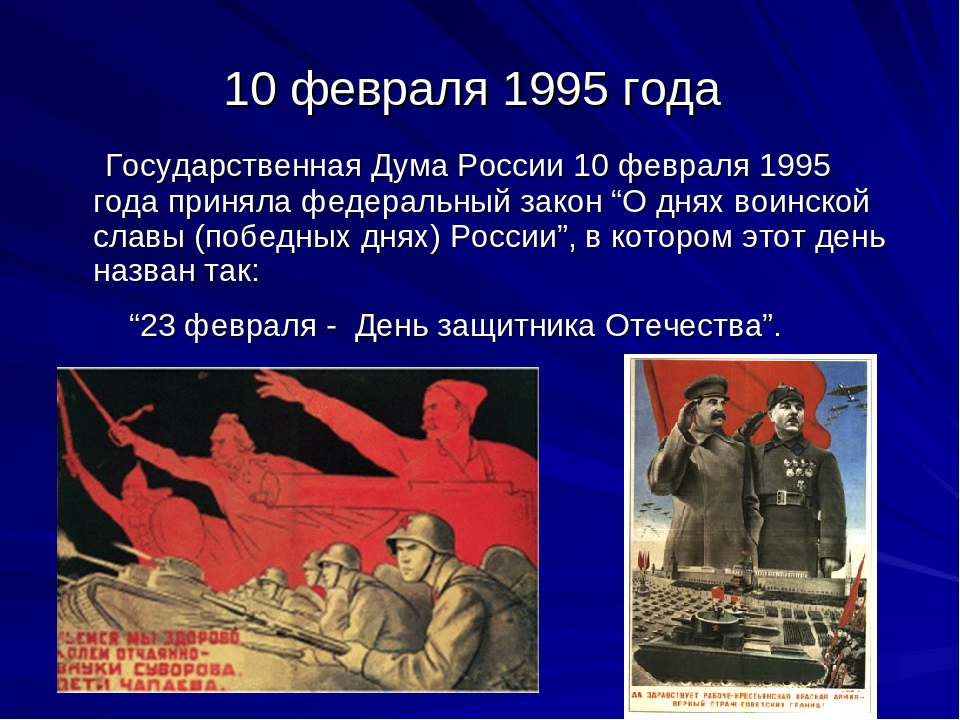 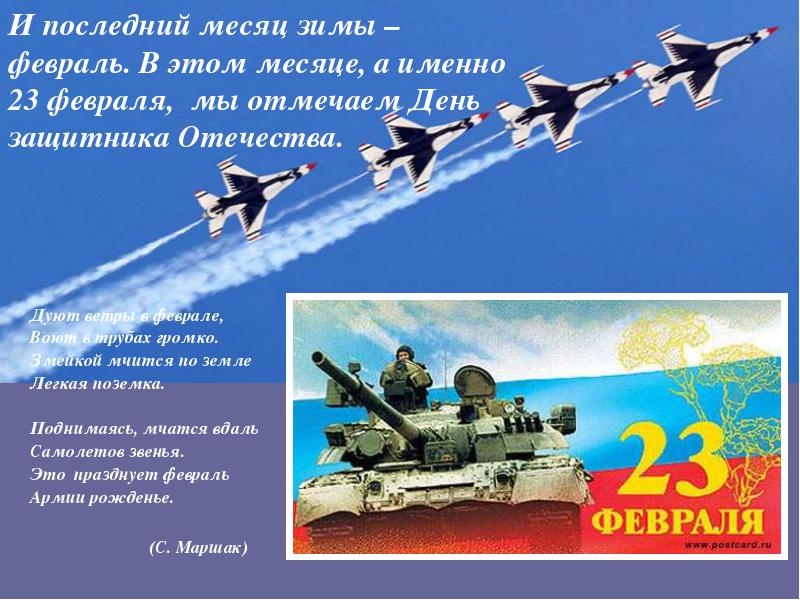 От всей души поздравляю с Днем защитника Отечества,
 с праздником крепкой силы и бравого мужества.
 Желаю прочных нервов и стального здоровья,
 настоящей выдержки и неизменной справедливости в жизни. 
Пусть характер позволяет проявлять мужество в любом бою
 и мягкость по отношению к близким людям, 
пусть душу наполняет свет отваги, а сердце — мудрость и любовь.
От всей души мы поздравляемВас с Двадцать третьим февраля!И в День защитника желаемБыть гордостью страны всегда.
Желаем быть для всех примером,Желаем Вам удач в делах,В работе оставаться первымИ быть разборчивым в друзьях.Пусть Вас не трогают заботы,В семье — всё гладко, в доме — смех.Желаем крепкого здоровья,Пусть Вам сопутствует успех
За мужество, за доблесть и отвагу
Спасибо вам сегодня говорим.
Защитников любимых поздравляем
И вот что пожелать сейчас хотим:
Любви, успехов, счастья и достатка,
Удачи и везения в делах,
Дорог прямых, проторенных и гладких,
Лишь преданных друзей и всяких благ.
. С Днем защитника поздравить
Разрешите от души!
Непременно всем желаем
Мира, счастья и любви.
Богатырского здоровья,
Уваженья и почета,
Славы, мужества друзья.
С 23 Февраля!
1 КОНКУРС “Наш солдат умом и силой богат”Команды должны по-очереди продолжить пословицу:1. Под лежачий камень... 
2. Дружно за мир стоять... 3. Войну хорошо слышать, да... 
4. Без труда не вынешь... 
5. Худой мир лучше...
1 КОНКУРС “Наш солдат умом и силой богат”Команды должны по-очереди продолжить пословицу:1. Под лежачий камень... (и вода не течет).2. Дружно за мир стоять... (войне не бывать).3. Войну хорошо слышать, да... (тяжело видеть).4. Без труда не вынешь... (и рыбку из пруда).5. Худой мир лучше... (доброй брани)
2. Конкурс «Стрельба словами»
    1 команда:
1. Военнослужащий в боевой машине с пушкой 
2. Военная профессия не позволяющая ошибаться даже раз в жизни?.
3. Во всех делах солдат отличник и зовется 
4. Не бог, не царь, а ослушаться нельзя. Кто это?.
5. Без разгона ввысь взлетает, стрекозу напоминает, отправляется в полет, наш российский 
6. Кого называют бойцом невидимого фронта
2 команда:
1. Что такое карманная артиллерия? 
2. Брызжет огнем, гремит, что гром? 
3. Ползет черепаха, стальная рубаха? 
4. Днем и ночью под водой охраняет наш покой? 
5. В атаку не пойдет он в поле, ведь у него одно лишь море? 
6. Что общего у винтовки и дерева?
1 команда:
1. Военнослужащий в боевой машине с пушкой (танкист) .
2. Военная профессия не позволяющая ошибаться даже раз в жизни? (сапер) .
3. Во всех делах солдат отличник и зовется (пограничник) .
4. Не бог, не царь, а ослушаться нельзя. Кто это? (генерал) .
5. Без разгона ввысь взлетает, стрекозу напоминает, отправляется в полет, наш российский (вертолет)
6. Кого называют бойцом невидимого фронта (разведчик)
2 команда:
1. Что такое карманная артиллерия? (граната) .
2. Брызжет огнем, гремит, что гром? (пушка) .
3. Ползет черепаха, стальная рубаха? (танк) .
4. Днем и ночью под водой охраняет наш покой? (подводная лодка) .
5. В атаку не пойдет он в поле, ведь у него одно лишь море? (моряк) .
6. Что общего у винтовки и дерева? (ствол) .
3. Конкурс «Стаканы»На столе должно стоять три наполненных и три пустых стакана. За 50 секунд конкурсанты должны расставить стаканы, так чтобы они чередовались — пустой, полный, пустой и т. д. При этом разрешается взять только один стакан.
Решение: необходимо перелить воду из второго стакана в пятый.
4. Конкурс «Макароны по- флотски» 
    Предлагаю вам настоящее армейское блюдо макароны по-флотски.
Ниточки  одинаковой  длины и  макароны, нужно за 1 минуту надевать их на 
ниточки. Чья макаронина будет длиннее та команда и победила.
5. Конкурс «Собери пословицу»
        1. Жить – Родине служить         2.Кто за Родину горой – тот истинный герой.         3. Нет земли краше, чем Родина наша.
         4. Смелее иди в бой – Родина стоит за тобой.         5. Российский флот – Родине оплот.         6.Одна у человека мать, одна и Родина.          7.Береги землю любимую, как мать родимую.         8.Своя земля и в горсти мила.         9.При солнце тепло, при Родине добро.         10.Если армия сильна, непобедима и страна
6.    конкурс для болельщиков
   •1. Какие ноги у страуса сильнее – передние или задние? 
   •2. Башмачок Золушки - простой или золотой? 
   •3. На какое ухо глух кот Базилио – на правое или левое? 
   •4. Как Емеля возил дрова на печи: вязанками или врассыпную?
• Какие ноги у страуса сильнее – передние или задние? (У него всего две ноги)
• Башмачок Золушки - простой или золотой? (Хрустальный)
• На какое ухо глух кот Базилио – на правое или левое? (Он был слеп)
• Как Емеля возил дрова на печи: вязанками или врассыпную? (Дрова ходили сами)
С помощью подсказок отгадайте слова, в которых звучит призывное и победное         
    слово «УРА».
 УРА  – и опорный край державы, и каменный пояс России.  
 УРА  – разрушительный ветер. 
УРА  – математическое место жительства икса и игрека.   
 УРА – снежная буря.    
 УРА  – элитный  сухофрукт.   
 УРА  – главные часы России.  
 УРА  – головной убор.   
 УРА  – трудолюбивое насекомое.  
 УРА  – деревянный сказочный герой.  
 УРА _ – японский рыцарь.    
 УРА – домик собаки.   
 УРА – самый подвижный школьный урок.
УРА  – и опорный край державы, и каменный пояс России.  (Урал.)
 УРА  – разрушительный ветер. (Ураган.)
 УРА  – математическое место жительства икса и игрека.   (Уравнение.)
 УРА – снежная буря.    (Буран.)
 УРА  – элитный  сухофрукт.   (Курага.)
 УРА  – главные часы России.  (Куранты.)
 УРА  – головной убор.   (Фуражка.)
 УРА  – трудолюбивое насекомое.  (Муравей.)
 УРА  – деревянный сказочный герой.   (Буратино.)
 УРА _ – японский рыцарь.    (Самурай.)
 УРА – домик собаки.   (Конура.)
 УРА – самый подвижный школьный урок.   (Физкультура.)
Подведение итогов.
 Еще раз  Поздравляем вас с праздником – с Днем защитника Отечества!
Желаем вам здоровья, и пусть небо над Россией и над всем миром всегда будет голубым и чистым!
Наша Армия сильна –защищает мир она.
Наши солдаты сильны –охраняют нас они!
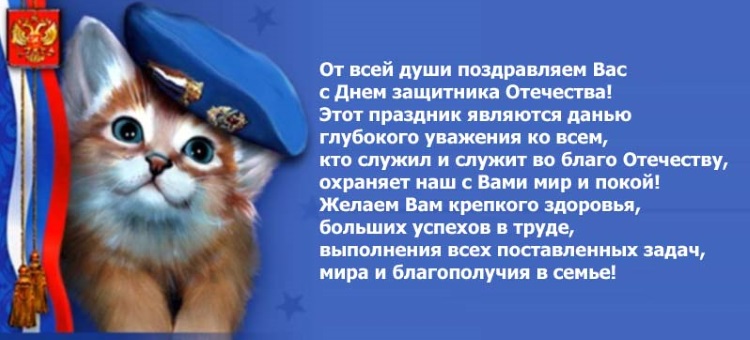